New Scholar OrientationMyth Versus Fact: Murphy Scholar Edition
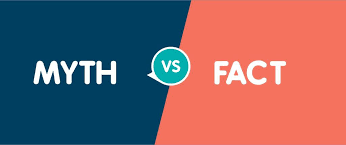 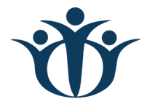 Completing the Activity 
Please review each slide and use your best guess to decide if each statement is a myth or a fact. 
Activity Themes
Financial Aid Applications
DMSF Contribution
Expected Family Contribution
Additional Assistance
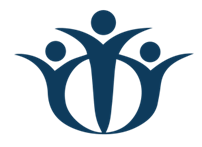 Myth vs. Fact:
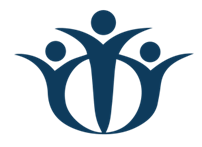 Myth vs. Fact : No. 1
Category: Financial Aid Application
Each year Murphy Scholar families must apply for financial aid at their school. This must be done on or before the school’s financial aid application deadline.
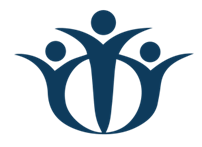 Myth vs. Fact: No. 1 Answer
Category: Financial Aid Application
This is a fact. 
DMSF will not contribute to scholar’s tuition if the school’s financial aid process is not completed in a timely manner.  
Each school has their own application process and deadline.
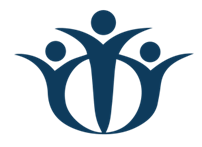 Myth vs. Fact: No. 2
Category: Financial Aid Application
Families are only required to complete the financial aid application at their schools, families do not need to submit any additional documentation.
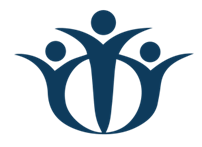 Myth vs. Fact: No. 2 Answer
Category: Financial Aid Application
This is a myth. 
Families must also submit the following:
Complete tax information (W-2’s, federal tax return, etc.)
Documentation of any non-taxable income
A copy of any new divorce decree or settlement not previously provided to DMSF
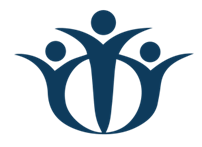 Myth vs. Fact: No. 3
Category: DMSF Contribution 
DMSF will pay a portion of each scholar’s tuition and/or boarding travel expenses, based on an agreement between it and the school.
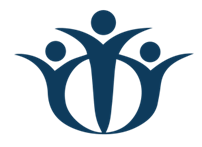 Myth vs. Fact: No. 3 Answer
Category: DMSF Contribution 
This is a fact. 
DMSF will pay a portion of scholar’s tuition based on an agreement between it and the school.  
DMSF typically pays its share in two installments – one in the fall and the other in late winter.
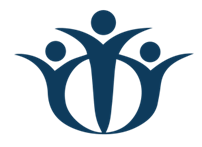 Myth vs. Fact: No. 4
Category: Expected Family Contribution (EFC)
The DMSF scholarship is a full scholarship.
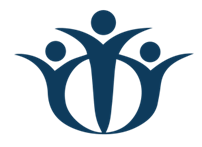 Myth vs. Fact: No. 4 Answer
Category: Expected Family Contribution (EFC)
This is a myth. 
Typically, families are responsible for a small portion of their son or daughter’s tuition.  
On average, DMSF families contribute $2,500-3,500 each year toward tuition (approximately $250-350/month).
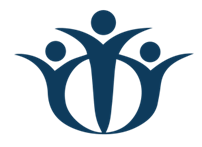 Myth vs. Fact: No. 5
Category: Expected Family Contribution (EFC)
DMSF is not responsible for any fees incurred by the scholar or scholar’s family at their high school.
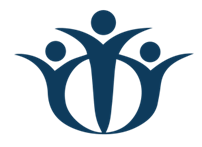 Myth vs. Fact: No. 5 Answer
Category: Category: Expected Family Contribution (EFC)
This is a fact. 
It is the responsibility of the family to pay any supplementary fees, related to sports, clubs, extracurricular activities, travel, health insurance or exams, lunch, books, field trips, late fees, etc. 
Each spring upon registration, a deposit will be required towards the student’s tuition. This deposit is not paid by DMSF.
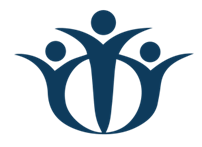 Myth vs. Fact: No. 6
Category: Expected Family Contribution (EFC)
Families should expect their financial aid package and family contribution to remain the same for all four years.
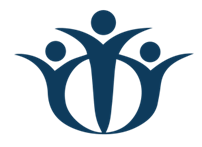 Myth vs Fact: No. 6 Answer
Category: Category: Expected Family Contribution (EFC)
This is a myth. 
Scholars should be aware that tuition and fees at their school are likely to increase each year, and as a result the family’s required contribution may increase. 
DMSF annually reviews their agreement with the school to determine if the DMSF contribution should be increased.
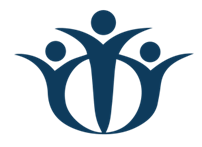 Myth vs Fact: No. 7
Category: Additional Assistance
If a family is unable to keep up with tuition payments, they should inform DMSF and their school of their current situation.
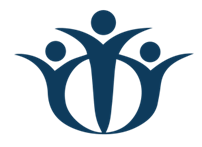 Myth vs. Fact: No. 7 Answer
Category: Additional Assistance 
This is a fact.
Families must pay all of their school's bills on time. 
If a family anticipates a change in their payment agreement , it is their responsibility to contact their school's business/tuition office to make payment arrangements. 
Please make sure to also contact DMSF. DMSF offers families the opportunity once throughout their four years in the program to apply for emergency tuition assistance.
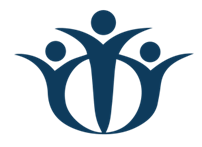 Myth vs. Fact : No. 8
Category: Additional Assistance
The DMSF scholarship cannot be combined with other scholarships.
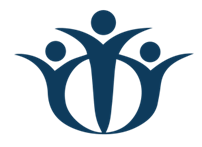 Myth vs. Fact : No. 8 Answer
Category: Additional Assistance 
This is myth.
The DMSF scholarship can be combined with the following: Jack Kent Cooke, HFS, IL Tax Credit Scholarships, Big Shoulders, and Internal HS Scholarships. 
Don’t see your scholarship listed, contact DMSF!
Thank you for completing the Myth vs. Fact Activity!
We hope you learned SOME helpful new information!
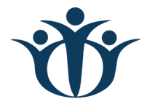